After this lesson…
• I can solve rational equations by cross multiplying and by using least common denominators.
• I can identify extraneous solutions of rational equations.
• I can solve real-life problems using inverses of rational functions.
7.5 Solving Rational Equations
7.5 Solving Rational Equations
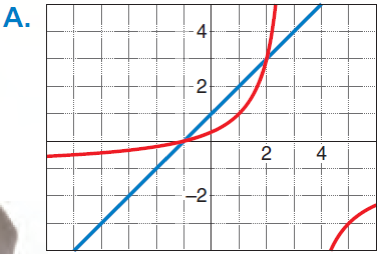 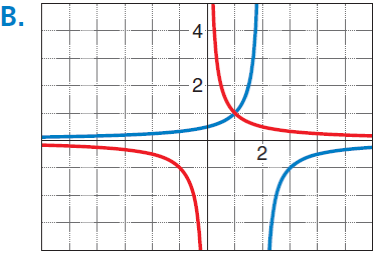 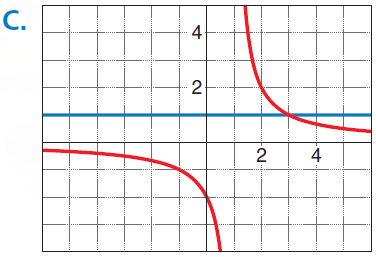 7.5 Solving Rational Equations
Only when the = sign is present!!!

Method 1: simplify both sides and cross multiply

Method 2:
Multiply both sides by LCD to remove fractions
Solve
Check answers
7.5 Solving Rational Equations
[Speaker Notes: Cross multiply]
7.5 Solving Rational Equations
7.5 Solving Rational Equations
Determine in the inverse of a function is a function
Graph the function
If any horizontal line touches the graph more than once, then the inverse is not a function

Finding Inverse of Rational Functions
Switch x and y
Solve for y
7.5 Solving Rational Equations
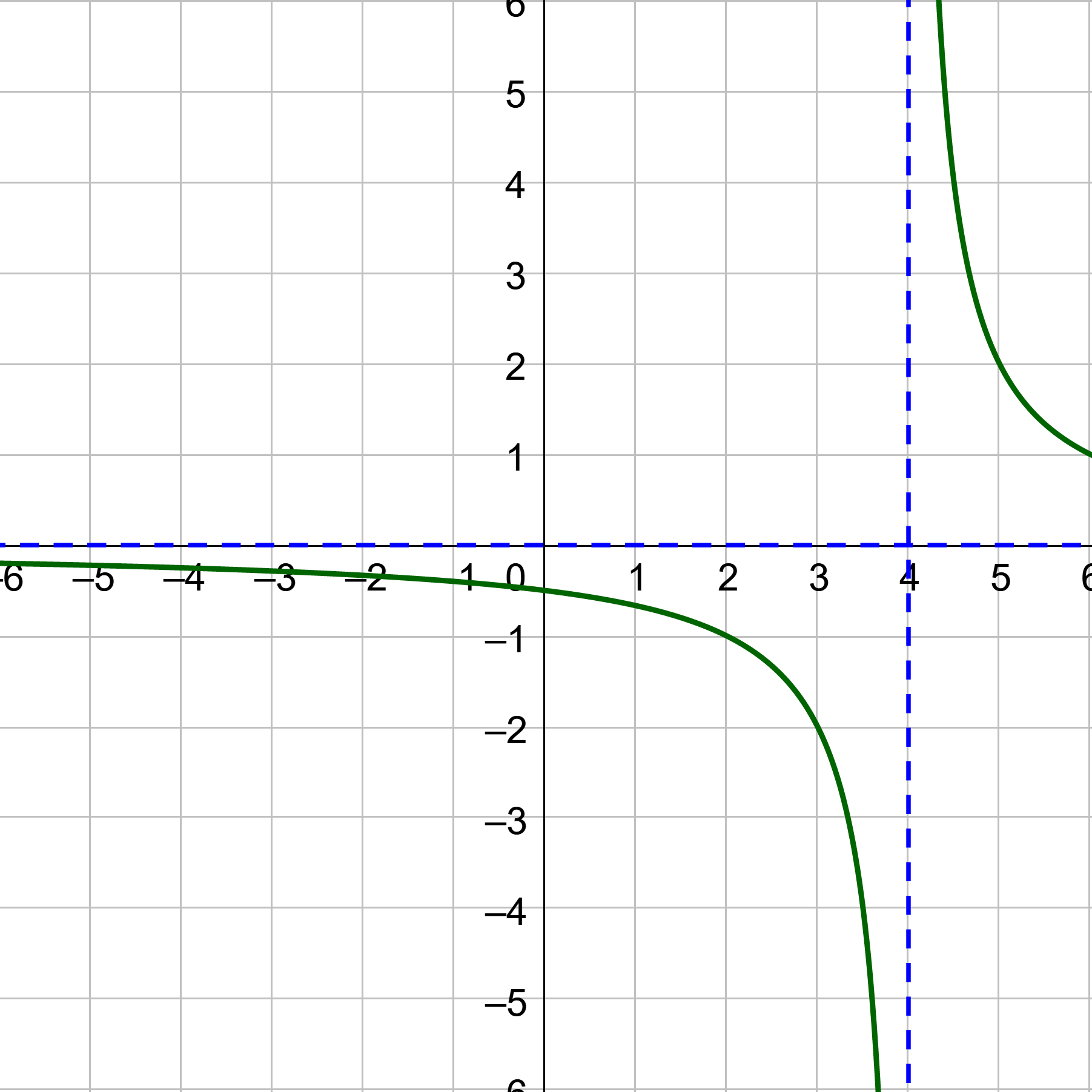 [Speaker Notes: The graph passes the horizontal line test, so the inverse is a function

Switch x and y

Solve for y]
7.5 Solving Rational Equations
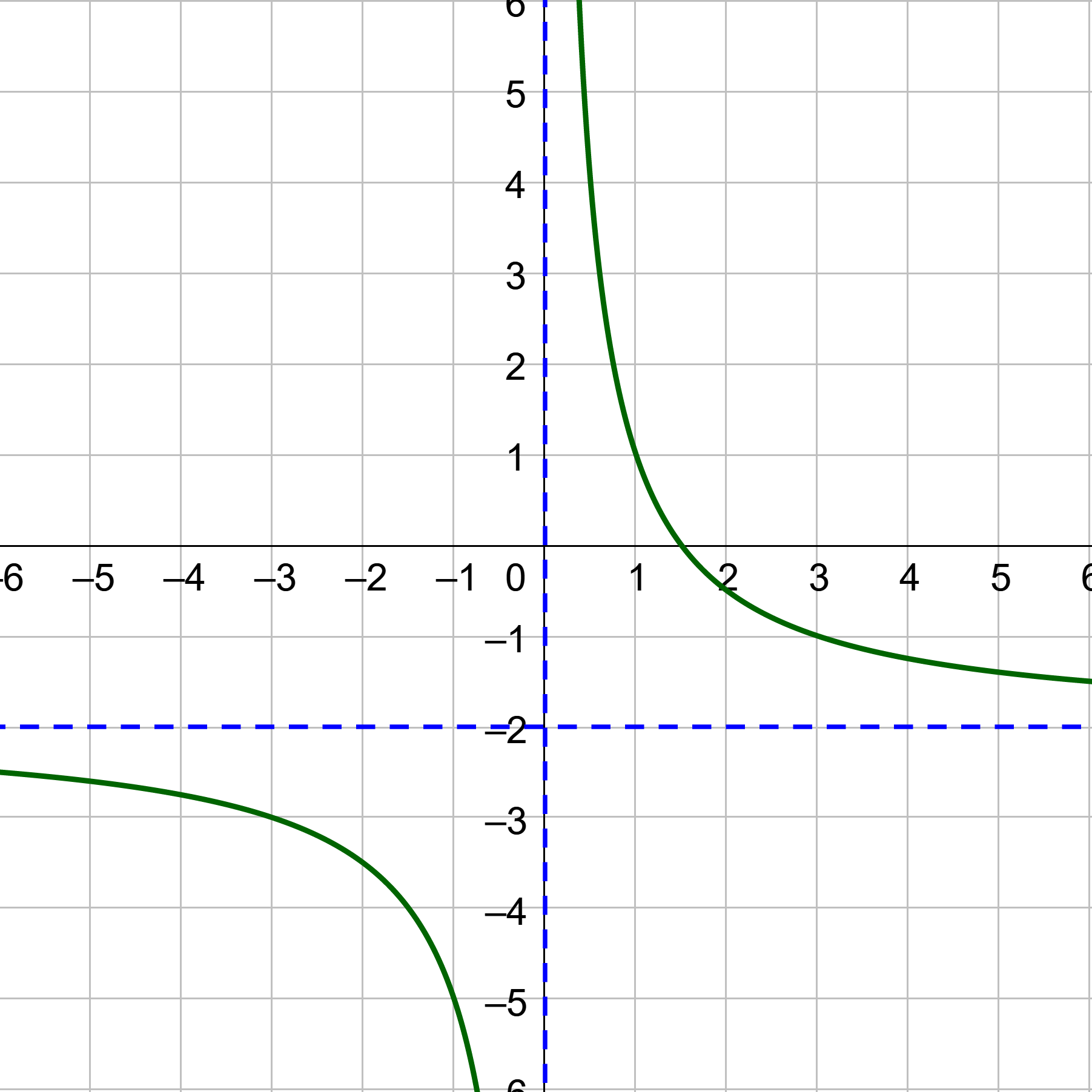 [Speaker Notes: The graph passes the horizontal line test, so the inverse is a function

Switch x and y

Solve for y]